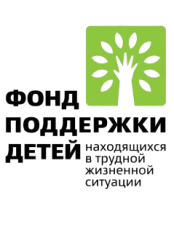 Департамент  труда и социальной  защиты населения Новгородской  области
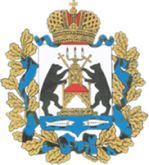 Организация социального сопровождения семей с детьми в Новгородской области
Пономарева  Людмила Алексеевна- начальник отдела социальной защиты семьи и материнства
20 апреля 2017 года
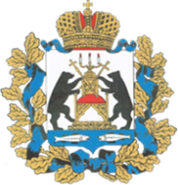 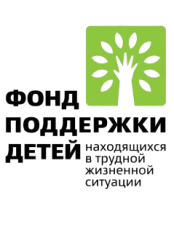 Сотрудничество с Фондом поддержки детей, 
находящихся в трудной жизненной ситуации
Уменьшается число безнадзорных детей
Увеличивается число вторых и третьих рождений
Title
Title
Title
Title
Уменьшается число лишений родительских прав
Растет суммарный коэффициент рождаемости
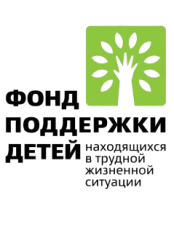 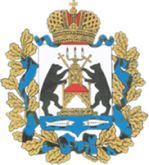 Нормативные правовые акты
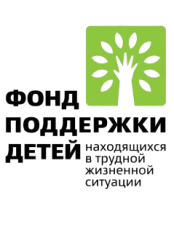 Алгоритм  социального сопровождения семей с детьми
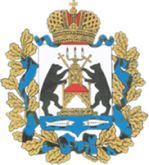 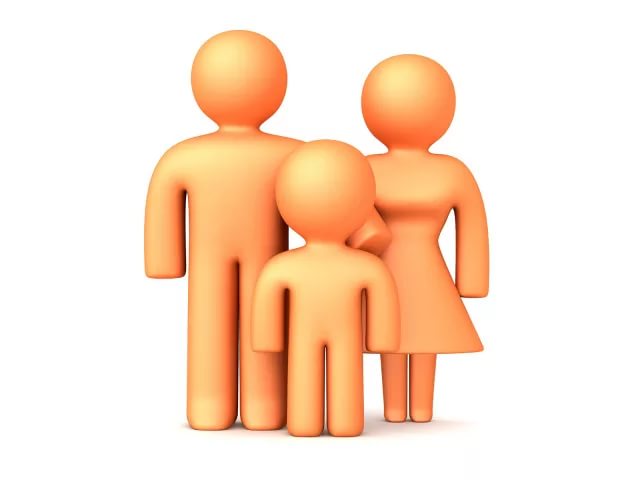 Межведомственная рабочая группа
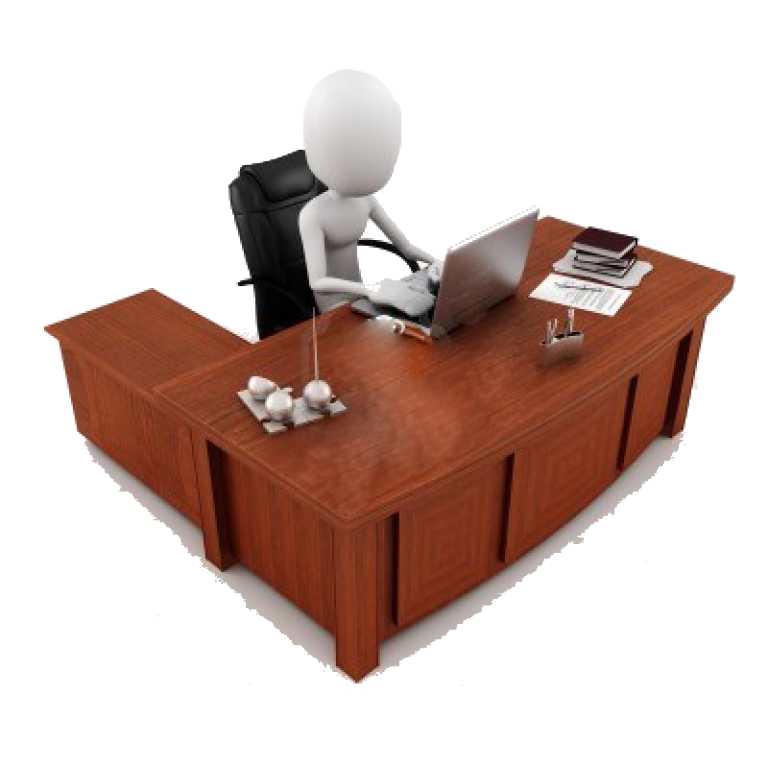 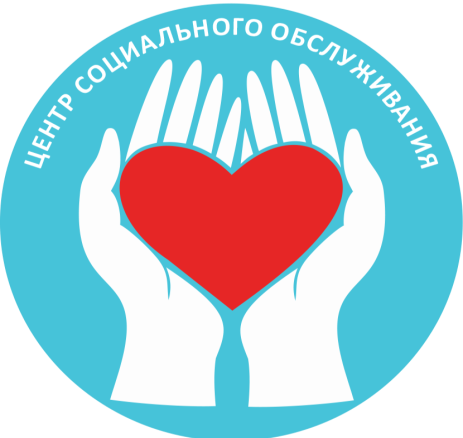 КЦСО
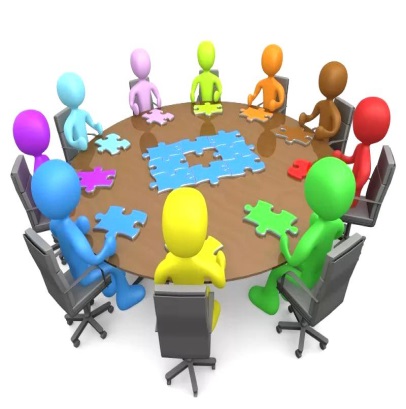 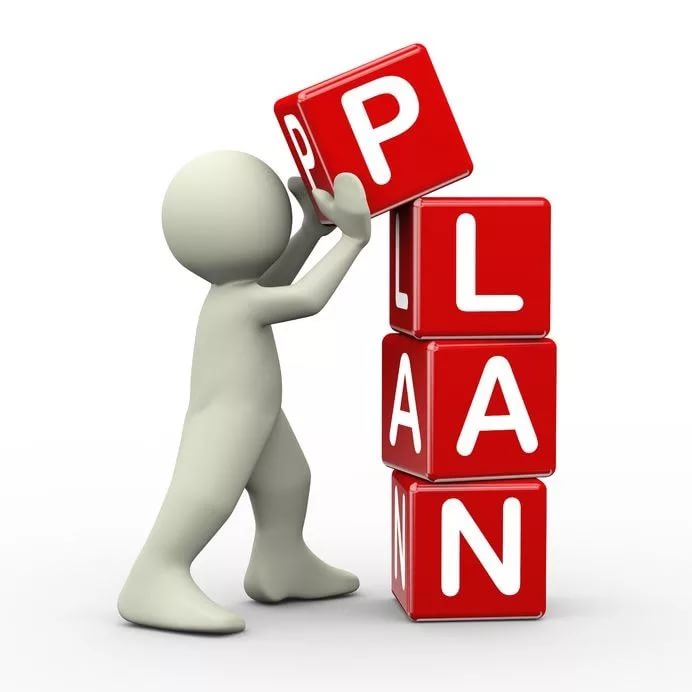 60 участковых социальных комиссий
Куратор
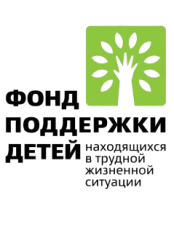 Модель социального сопровождения семей с детьми
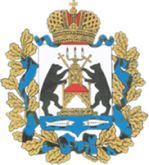 Межведомственная рабочая группа
Участковая социальная комиссия
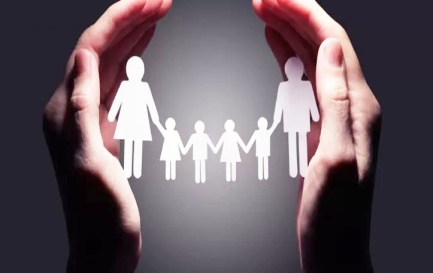 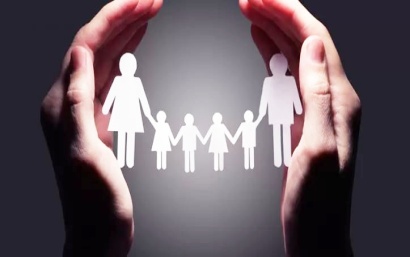 куратор
Заместитель главы Администрации 
муниципального района
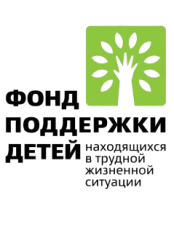 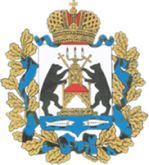 Семьи, находящиеся на социальном сопровождении
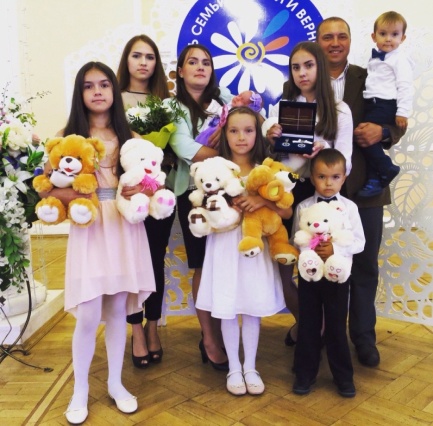 Виды помощи (%)
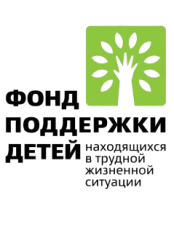 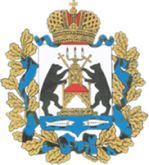 Методическое обеспечение социального сопровождения 
семей с детьми
Ежегодно 25% специалистов повышают квалификацию
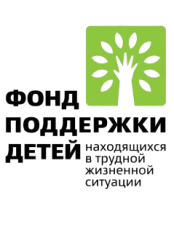 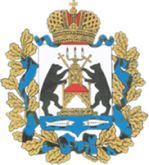 Социальное сопровождение семей с правонарушителями
Кружки, клубы
Тьютерское сопровождение
Кабинеты психологической помощи
Досудебное и судебное сопровождение
Восстановительные технологии
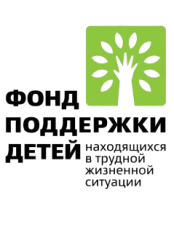 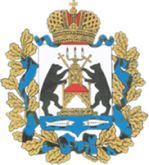 Социальное сопровождение семей с новорожденными детьми
Удельный вес отказов от новорожденных детей (%)
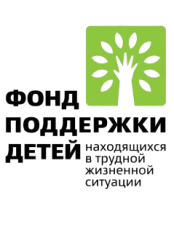 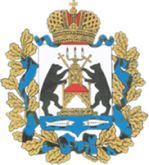 Службы и технологии, применяемые при организации социального сопровождения семей с детьми
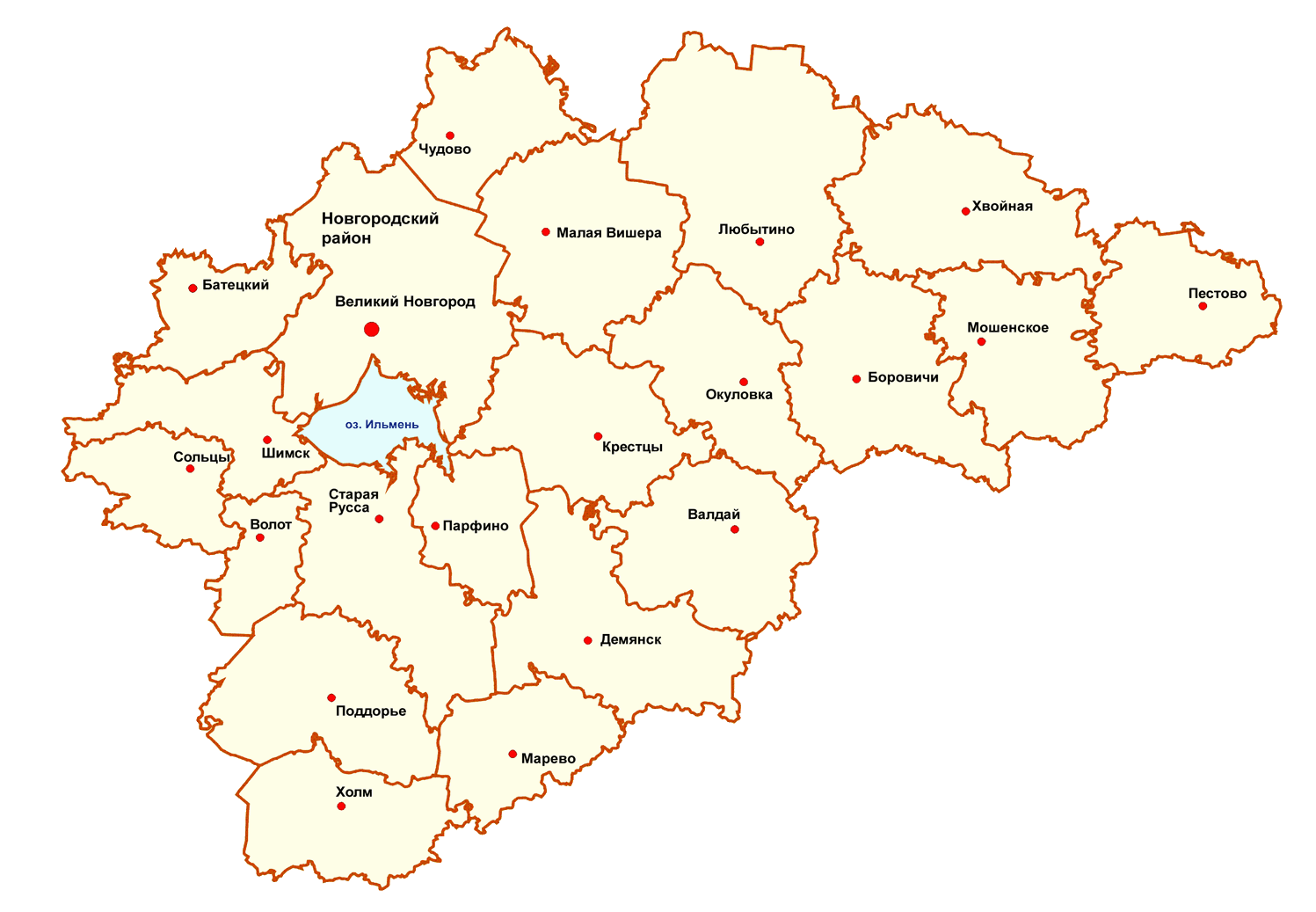 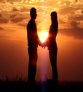 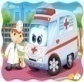 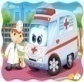 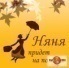 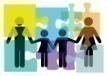 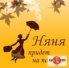 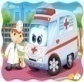 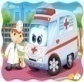 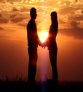 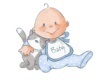 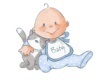 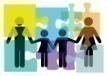 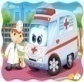 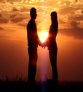 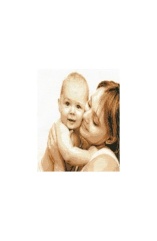 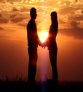 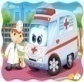 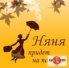 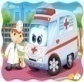 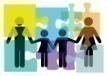 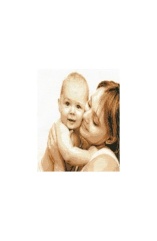 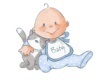 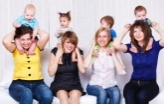 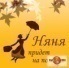 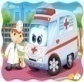 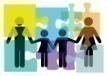 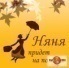 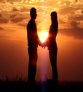 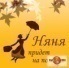 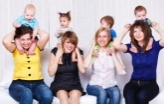 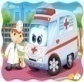 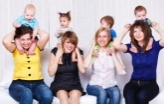 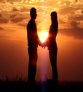 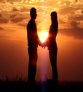 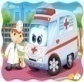 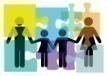 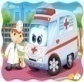 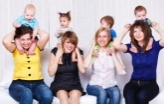 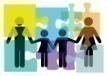 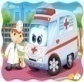 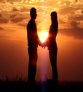 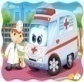 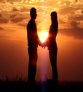 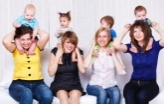 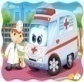 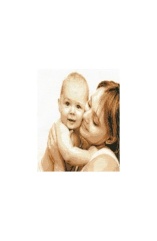 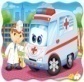 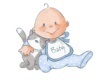 Скорая семейная помощь
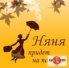 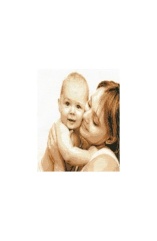 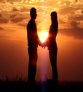 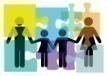 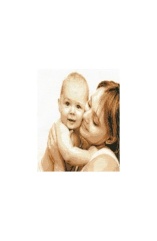 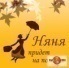 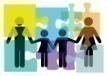 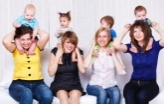 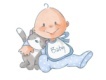 Мой малыш
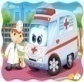 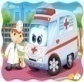 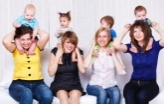 Няня на час
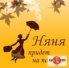 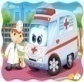 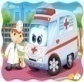 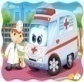 Факультет семейных отношений
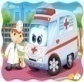 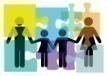 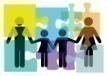 Молодая мама
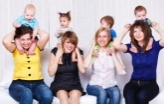 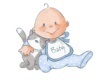 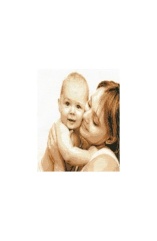 Мамина радость
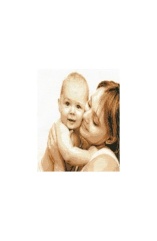 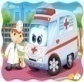 Между нами
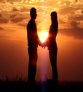 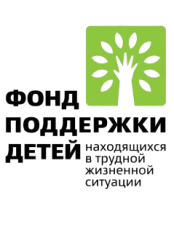 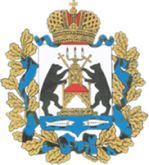 Результаты работы по социальному сопровождению семей с детьми
11